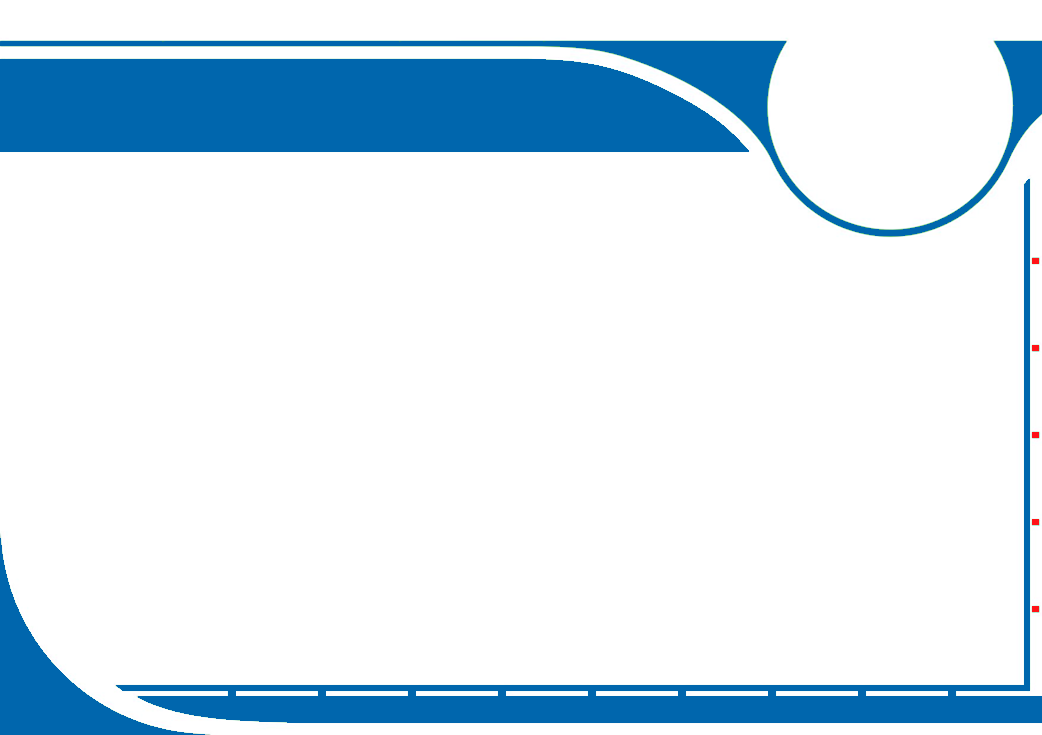 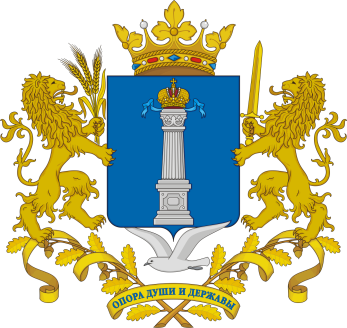 Министерство просвещения и воспитания Ульяновской области
департамент по надзору и контролю в сфере образования
О новых требованиях законодательства 
к сайтам образовательных организаций
Позапарьева Татьяна Николаевна, заместитель директора департамента по надзору и контролю в сфере образования
1 февраля 2021 г.
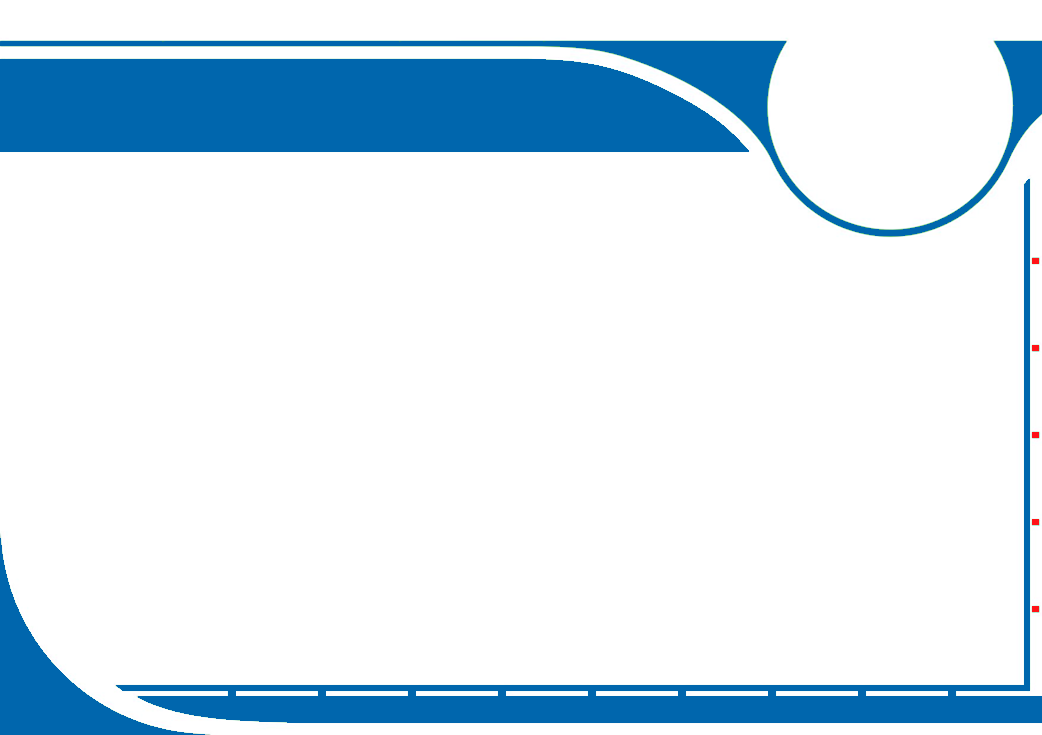 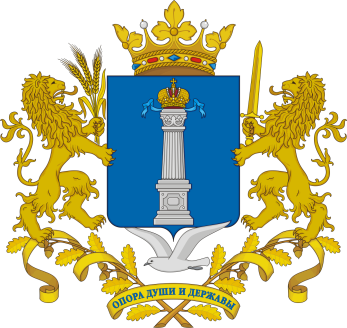 Нормативно-правовая база
ИНФОРМАЦИОННАЯ ОТКРЫТОСТЬ –  возможность доступа к полной и регулярно обновляемой информации о деятельности образовательной организации
Федеральный закон от 29.12.2012 №273-ФЗ 
«Об образовании в Российской Федерации»: статьи 28 и 97
Постановление Правительства Российской Федерации от 10.07.2013 № 582 «Об утверждении Правил размещения на официальном сайте образовательной организации в информационно-телекоммуникационной сети «Интернет» 
и обновления информации об образовательной организации»
Позапарьева Татьяна Николаевна, заместитель директора департамента по надзору и контролю в сфере образования
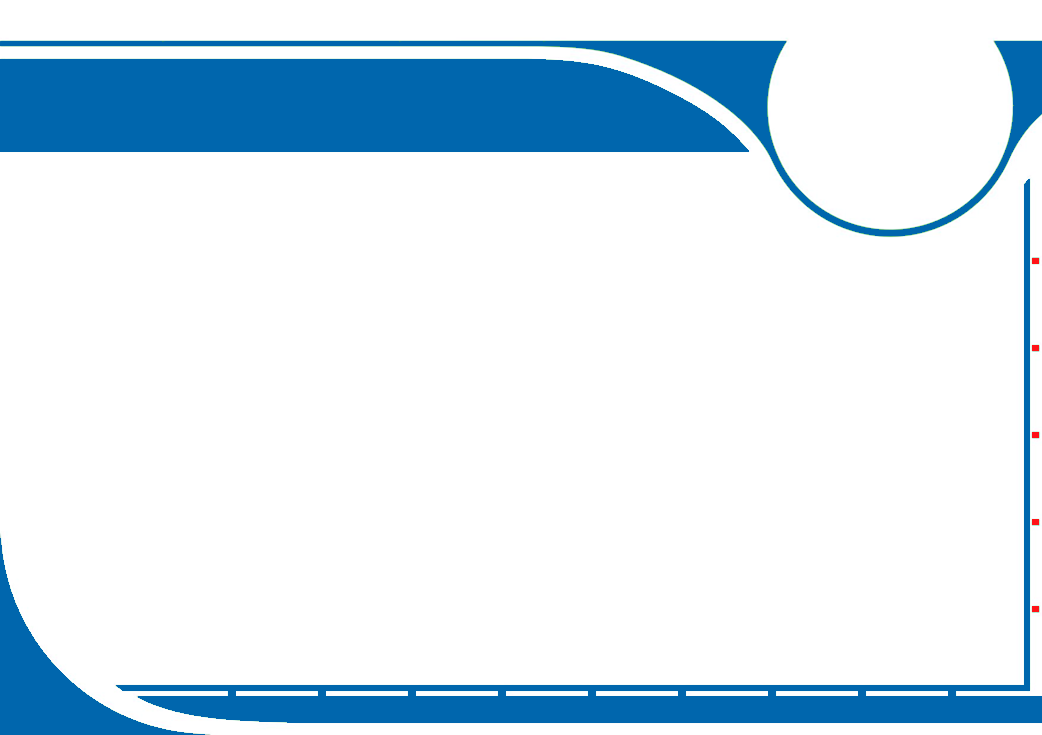 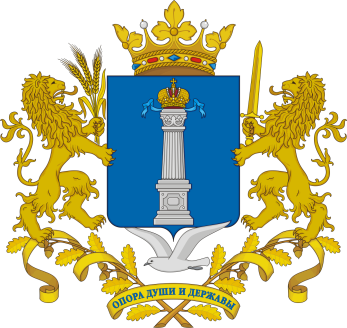 Требования к сайтам образовательных организаций
Приказ Рособрнадзора от 14.08.2020 № 831 
«Об утверждении Требований к структуре официального сайта образовательной организации в информационно-телекоммуникационной сети «Интернет» 
и формату представления информации»
Формат размещения документов, самостоятельно разрабатываемых и утверждаемых образовательной организацией
Изменение структуры официального сайта образовательной организации
Позапарьева Татьяна Николаевна, заместитель директора департамента по надзору и контролю в сфере образования
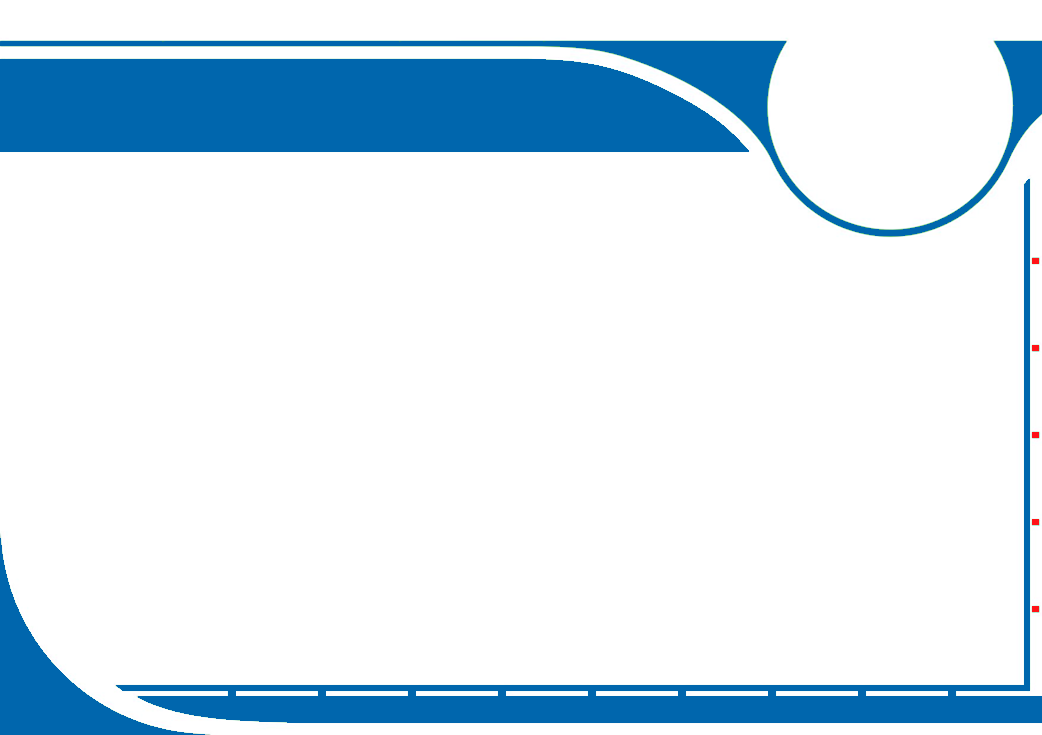 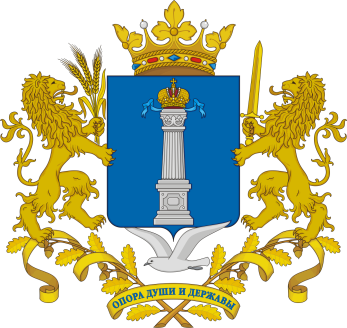 Соблюдение требований к структуре
официального сайта
Изменения структуры официального сайта образовательной организации
Позапарьева Татьяна Николаевна, заместитель директора департамента по надзору и контролю в сфере образования
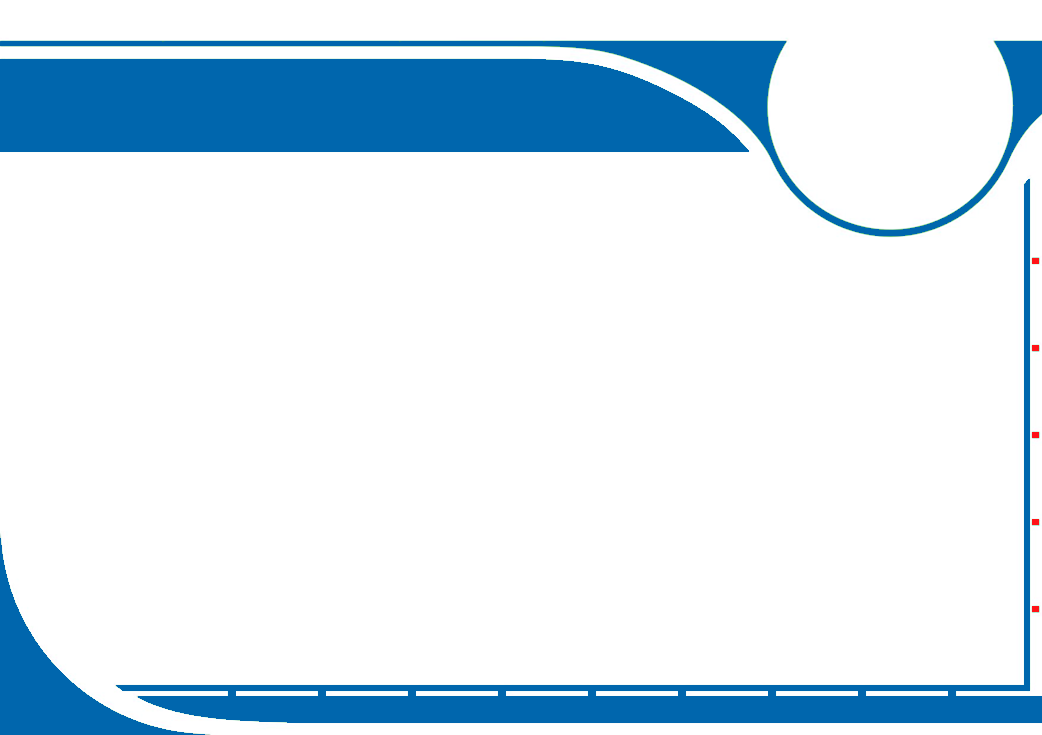 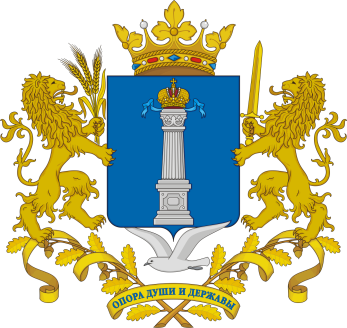 Соблюдение требований к структуре
официального сайта
Изменения структуры официального сайта образовательной организации
Позапарьева Татьяна Николаевна, заместитель директора департамента по надзору и контролю в сфере образования
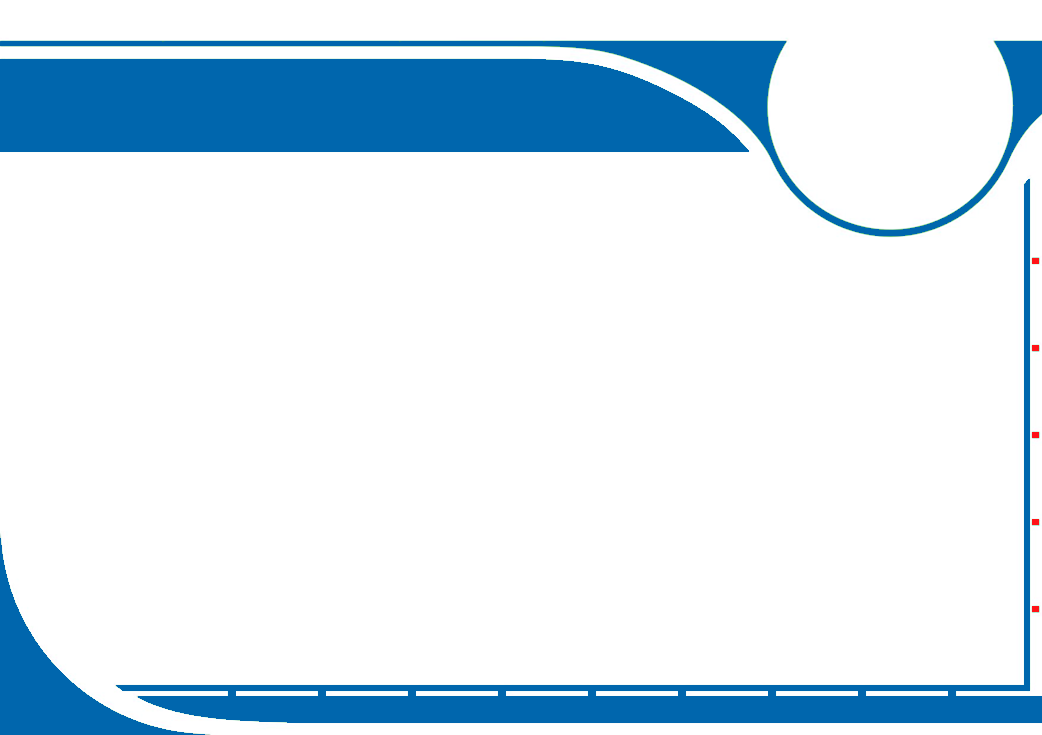 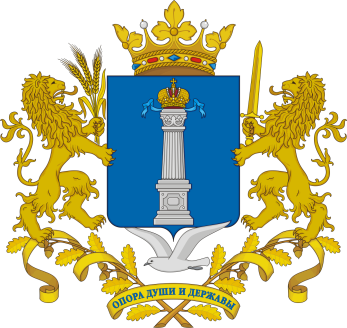 Соблюдение требования к формату
представления информации на официальном сайте
Формат размещения документов, самостоятельно разрабатываемых и утверждаемых образовательной организацией
Электронный документ, 
подписанный электронной цифровой подписью
Федеральный закон от 06.04.2011 № 63-ФЗ 
«Об электронной подписи»
ЭЛЕКТРОННАЯ ПОДПИСЬ - информация в электронной форме, которая присоединена 
к другой информации в электронной форме (подписываемой информации) или иным образом связана с такой информацией и которая используется для определения лица, подписывающего информацию (п. 1 ст. 2)
Электронная подпись подтверждает факт формирования  электронной подписи определенным лицом (ч. 2 ст. 5)
Позапарьева Татьяна Николаевна, заместитель директора департамента по надзору и контролю в сфере образования
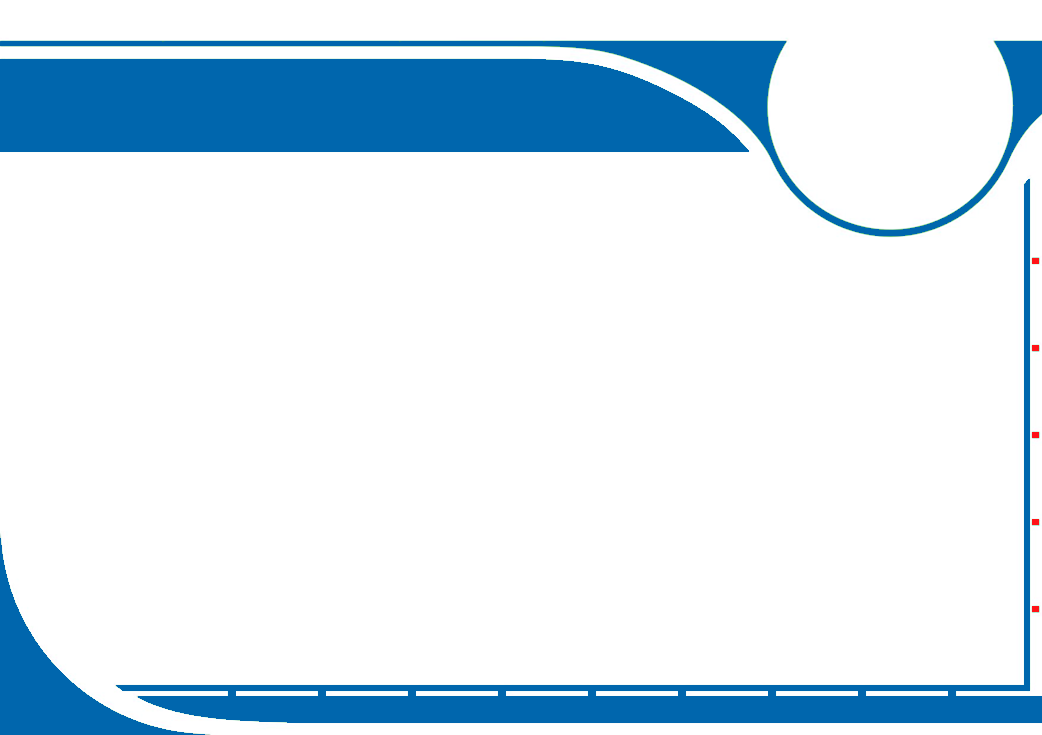 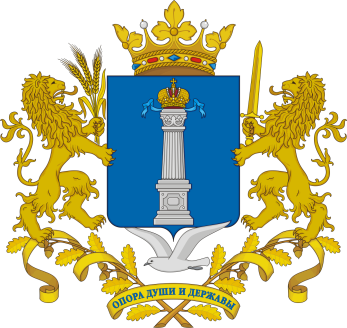 Соблюдение требования к формату
представления информации на официальном сайте
Формат размещения документов, самостоятельно разрабатываемых и утверждаемых образовательной организацией
ЭЛЕКТРОННАЯ ПОДПИСЬ
УСИЛЕННАЯ ЭЛЕКТРОННАЯ ПОДПИСЬ
ПРОСТАЯ ЭЛЕКТРОННАЯ ПОДПИСЬ
УСИЛЕННАЯ НЕКВАЛИФИЦИРОВАННАЯ ЭЛЕКТРОННАЯ ПОДПИСЬ
УСИЛЕННАЯ КВАЛИФИЦИРОВАННАЯ ЭЛЕКТРОННАЯ ПОДПИСЬ
Позапарьева Татьяна Николаевна, заместитель директора департамента по надзору и контролю в сфере образования
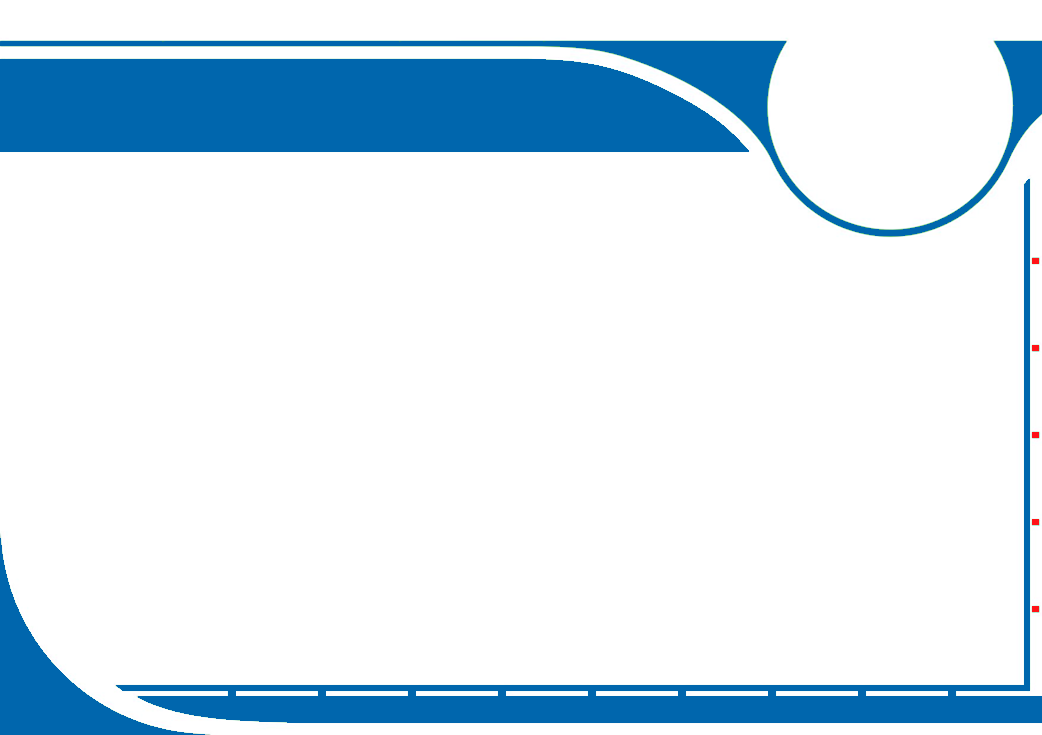 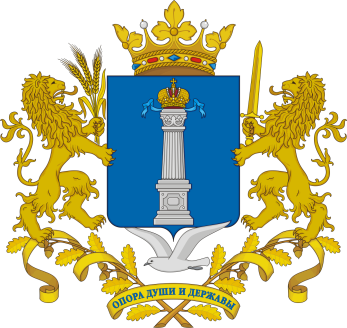 Соблюдение требования к формату
представления информации на официальном сайте
Формат размещения документов, самостоятельно разрабатываемых и утверждаемых образовательной организацией
Простая ЭЛЕКТРОННАЯ ПОДПИСЬ
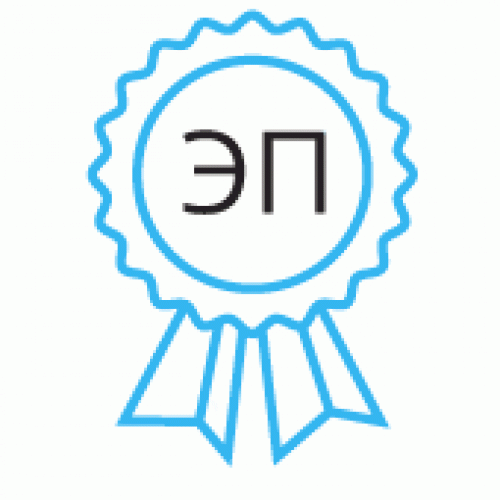 ПИКТОГРАММА
СВЕДЕНИЯ: «дата и время подписания; фамилия, имя, отчество и должность лица, подписавшего документ; сформированный уникальный программный ключ»
КЛЮЧ ЭЛЕКТРОННОЙ ПОДПИСИ – уникальная последовательность символов, предназначенная для создания электронной подписи
Позапарьева Татьяна Николаевна, заместитель директора департамента по надзору и контролю в сфере образования